Адаптация  десятиклассников
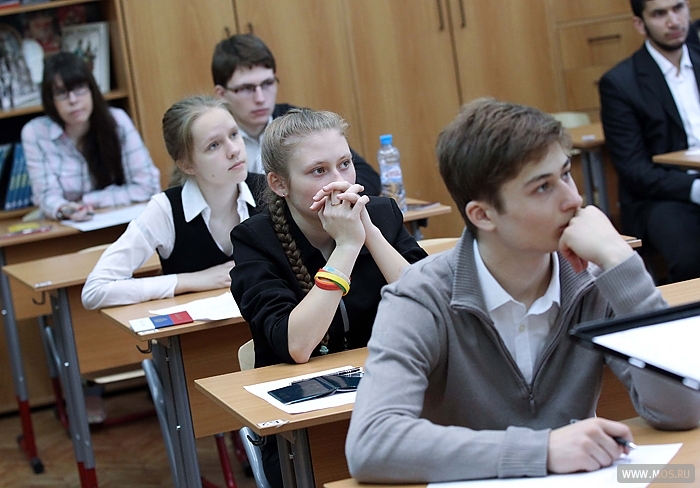 Адаптация  – это приспособление организма к новым или к изменившимсяусловиям жизни.
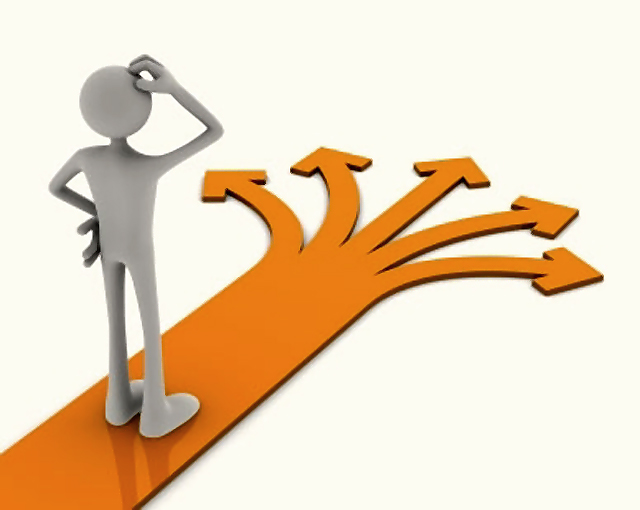 Цель исследования:
изучение уровня и характера тревожности, связанной со школой у учащихся 10-х классов
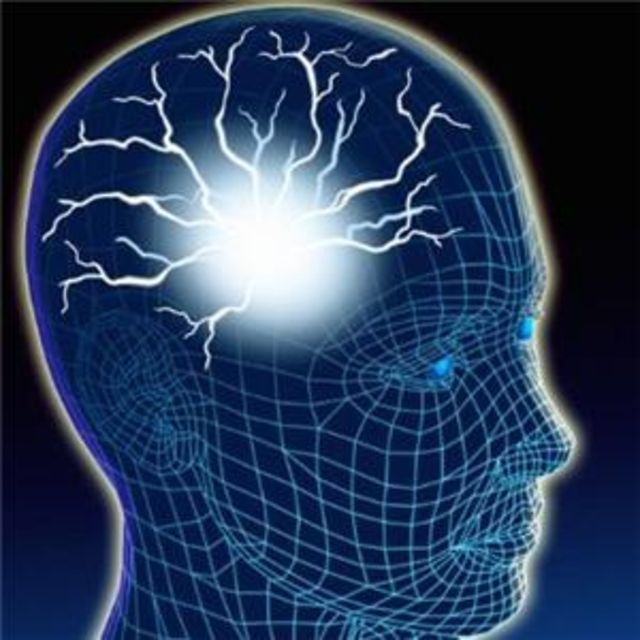 1. Методика «Направленность на знания»2. Тест школьной тревожности Филлипса3. Методика «Направленность на отметку»4Методика «Интеллектуальная лабильность»
Методики  включают ситуации трех типов: 
ситуации, связанные со школой, общением с учителями;
ситуации, актуализирующие представление о себе;
ситуации общения.
Направленность на знания
60% учащихся посещают школу ради получения знаний
40% учащихся направлены на получение отметки.
Для чего ты пошёл учиться                    в 10 класс?
Интересно ли тебе учиться                    в 10 классе?
Что для тебя стало сложнее               в 10 классе?
Сложнее программа – 38%
Большой объём Д/З – 33%
Объёмные письменные работы – 10%
Всё – 10%
Множество устных ответов – 5%
Нагрузка – 5%
Любимые предметы:
Физкультура – 38%
Обществознание – 33%
Алгебра  - 38%
История – 24%
Русский язык – 14%
Литература – 14%
Английский язык – 5%
География 5%
Технология 5%
МХК 5%
Тест «Интеллектуальная лабильность»
10% - высокая лабильность, хорошая способность к обучению;
90% - средняя лабильность.
Общий уровень  тревожности     10 класс
Из вопросов о том, как ребята       10 класс   себя чувствуют в школе
Выводы:
Адаптацию учащихся 10 класса нашей школы можно считать удовлетворительной. Для них адаптация прошла относительно спокойно, так как коллектив уже сложившийся учащиеся пришли в знакомые, привычные для них условия. Новшеством явилось лишь то, что школьники осознали себя действительно субъектами профессионального выбора.
Спасибо за внимание